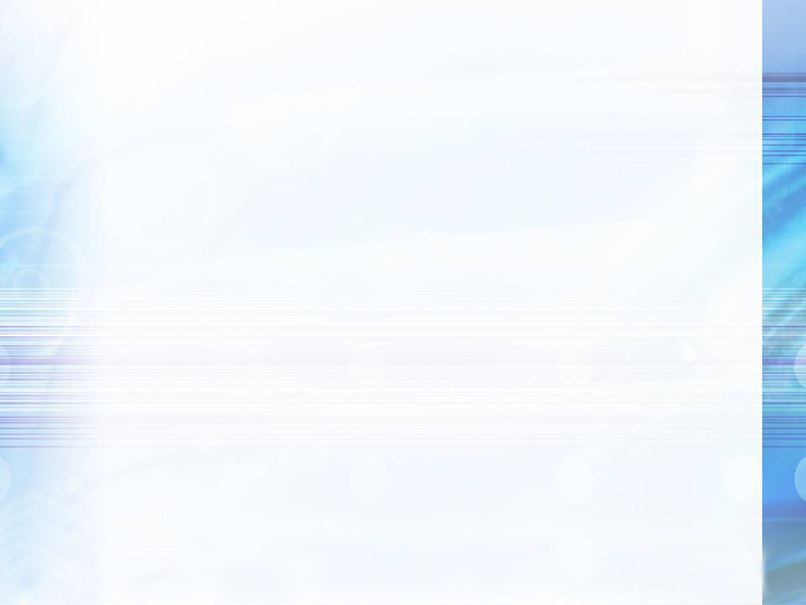 禄劝县全民健身中心项目选址
审批公示
禄劝彝族苗族自治县自然资源局     建设项目行政审批批前公示
建设项目选址位置：              选址位于县城北片区（迎春里片区），禄大路西侧、禄劝忠爱医院北侧，规划总用地面积8.37亩（最终以勘测定界面积为准）。备注：对以上公示项目有异议者，请在公示期限内以书面形式将意见和建议反馈到禄劝彝族苗族自治县自然资源局。（联系电话：68913475）

               禄劝彝族苗族自治县自然资源局
                                                           2024年12月13日
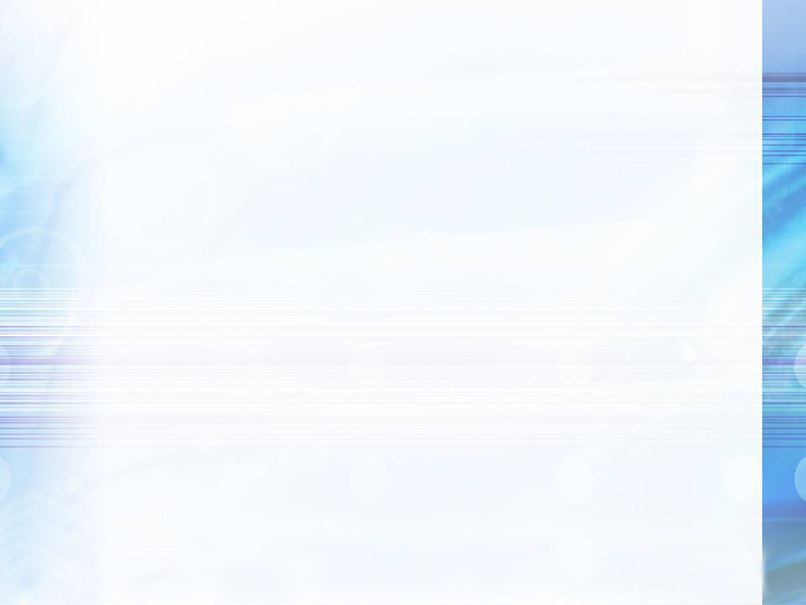 禄劝县全民健身中心项目拟选址位置示意图
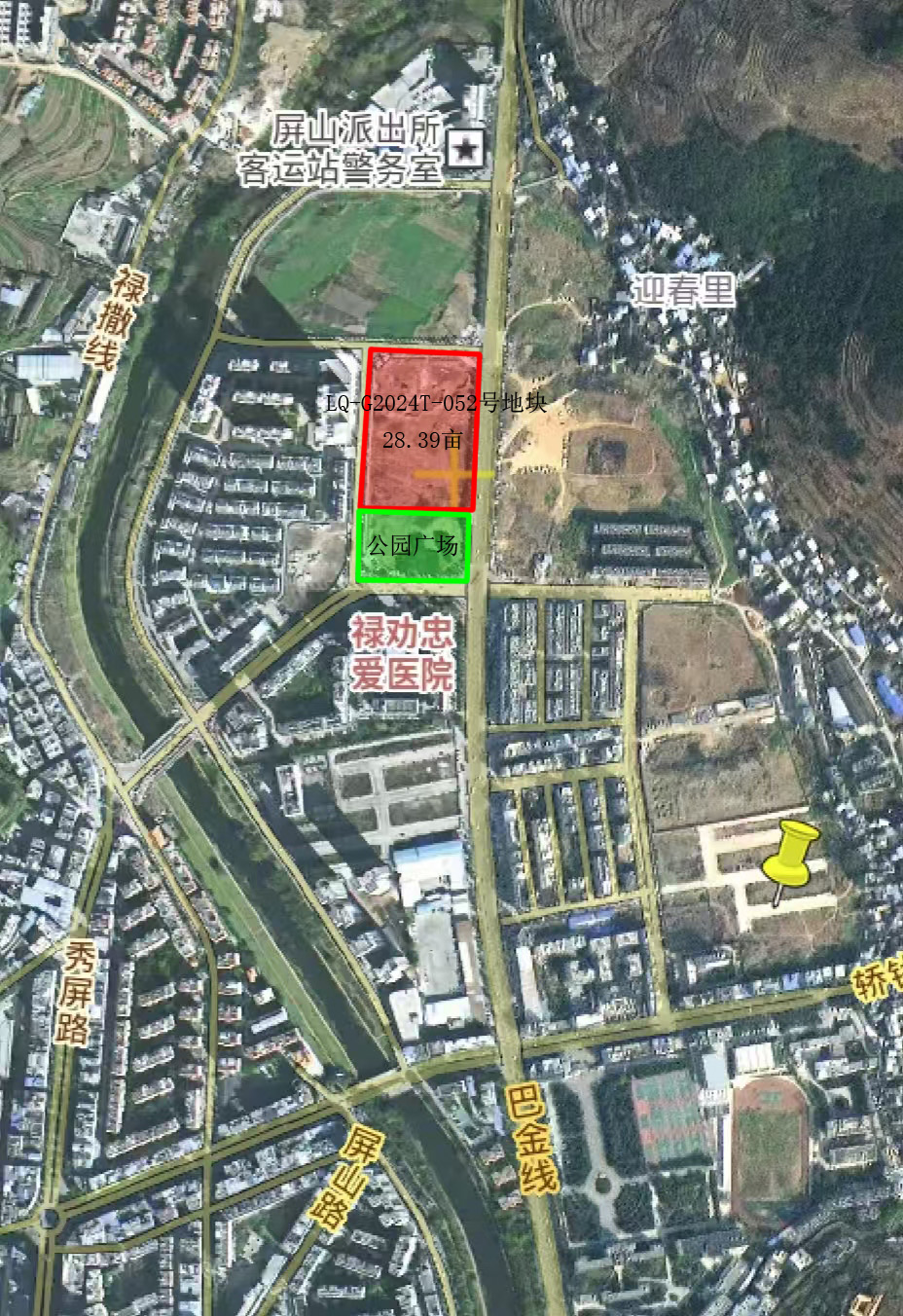 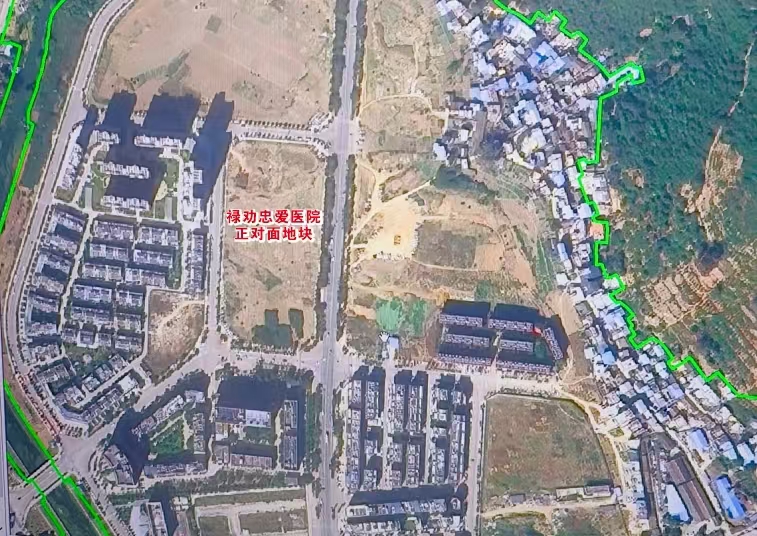 禄劝县全民健身
中心项目拟选址